بسم الله الرحمن الرحيم
السلام عليكم ورحمة الله وبركاته
A. ISLAM
Secara lughawi atau etimologis, kata “Islam” berasal dari tiga akar kata, yakni: (a) aslama, artinya “berserah diri” atau “tunduk patuh”,
(b) salām, artinya “damai” atau “kedamaian”, dan
(c) salāmah, artinya “selamat” atau “keselamatan”.
Melihat akar katanya, kata “Islam” mengandung makna;
Pertama, berserah diri atau tunduk patuh, yakni berserah diri atau tunduk patuh kepada Allah dengan cara mengikuti petunjuk, bimbingan, dan teladan dari Rasulullah. 
Firman Allah QS An-Nisa’/4:59,“Yā ayyuhal-ladzīna īmanū athī‟ūllāha wa athī‟ūr-rasūla wa ūlil amri minkum.”
Artinya, Wahai orang-orang yang beriman taatilah Allah dan taatilah Rasulullah serta Ulil Amri di antara kamu.
Kedua, menciptakan rasa damai. Makna damai di sini adalah “tentramnya hati” firman-Nya, “Alā bidzikrillāhi tathma innulqulūb.”Artinya, Ingat! hanya dengan mengingat Allah hati menjadi tentram (QS Ar-Ra’du/13:28). Makna damai di sini dapat juga, menyebarkan kedamaian dan ketenangan bagi manusia lainnya.
 إِنَّ رَجُلاً سَأَلَ رَسُولَ اللَّهِ -صلى الله عليه وسلم- أَىُّ الْمُسْلِمِينَ خَيْرٌ قَالَ «مَنْ سَلِمَ الْمُسْلِمُونَ مِنْ لِسَانِهِ وَيَدِهِ». 
Artinya: Sesungguhnya ada seseorang bertanya kepada Rasulullah saw., Orang-orang berislam mana yang terbaik, Beliau Menjawab: Orang muslim yang (orang lain) selamat dari ucapan dan perbuatannya. (HR. Bukhari-Muslim).
Ketiga, menempuh jalan yang selamat, yakni memilih keselamatan dunia-akhirat dan menghindari bencana abadi di neraka. Kunci memilih selamat dunia-akhirat adalah memilih kematian yang selamat (mati ḥusnul khātimah), karena “mati” yang hanya satu kali terjadi merupakan pintu gerbang akhirat. Maksudnya, keselamatan akhirat sangat bergantung jenis kematiannya. Jika matinya selamat (mati ḥusnul khātimah), maka di akhirat akan selamat selama-lamanya, yakni masuk surgaNya; tapi jika matinya sesat (mati sū`ul khātimah), maka di akhirat akan celaka, yakni masuk nerakaNya. 
Na’ūżu billāhi min dzālik!
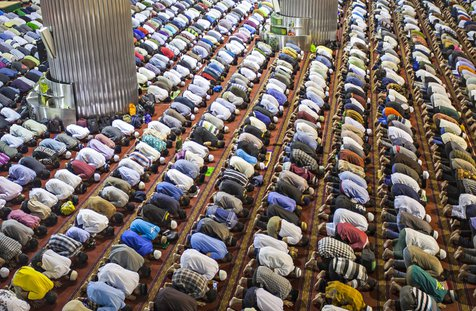 Adapun jenis kematian (selamat atau sesat) sangat bergantung kepada jalan hidup yang dipilihnya di dunia.
B. Tujuan Didatangkannya SYARI’AT ISLAM     (Maqashid syari’ah)
Hifzhuddin (Menjaga Agama),
Hifzhunnafs (Menjaga Jiwa),
Hifzhul Aql (Menjaga Akal/Kebebasan Bependapat),
Hifzhun Nasab (Menjaga Keturunan/Kehormatan),
Hifzhul Mal (Menjaga Harta).
C. Menelusuri Pembelajaran Agama Islam di Perguruan Tinggi
Sebelum tahun 1966, Pendidikan Agama Islam (PAI) di perguruan tinggi (PT) bukan mata kuliah wajib. Mahasiswa yang berminat saja mengikuti mata kuliah ini. Setelah berakhirnya rezim Orde Lama, dikeluarkanlah Ketetapan MPRS yang menetapkan bahwa pendidikan agama wajib diajarkan di sekolah-sekolah mulai sekolah dasar hingga perguruan tinggi. PAI pernah diajarkan di PT hingga 6 semester (PAI 1, PAI 2, hingga PAI 6). Kemudian mulai tahun 1983 ditetapkan 2 sks pada program D3 dan S1 dengan catatan rektor PT diperbolehkan menambah jumlah sks PAI. Berdasarkan UU No. 12 Tahun 2012 tentang Pendidikan Tinggi, PAI ditetapkan sebagai mata kuliah wajib umum (MKWU-PAI). Di luar perkuliahan, terutama di masjid kampus, mahasiswa peminat mendalami agama Islam dalam wadah tutorial PAI oleh mentor / tutor.
Jika kita menelusuri sejarah PT di Indonesia, kita dapat meringkas  dua pandangan kontradiktif dari para tokoh pendidikan tentang PAI di PT. 
Pendapat Pertama; PAI perlu diajarkan di PT. Alasannya, negara (dalam hal ini PT) wajib menjaga keberagamaan para warganya, termasuk menjaga keberagamaan para mahasiswa yang sedang belajar di PT.
Pendapat Kedua;
Menyatakan, PAI tidak perlu diajarkan di PT. Alasannya, agama merupakan urusan pribadi, keluarga, dan institusi keagamaan (seperti: masjid, pesantren, dan organisasi keagamaan). Negara tidak perlu ikut campur dalam urusan agama.
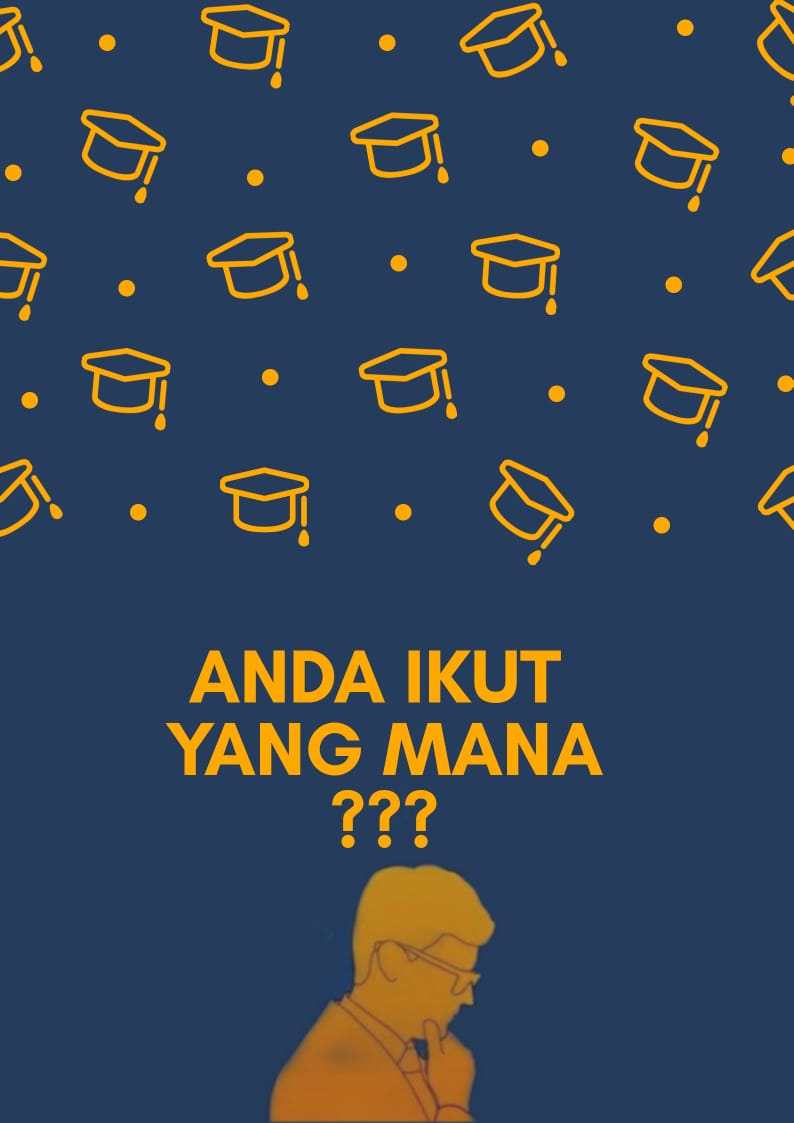 Coba Anda lakukan kajian komparatif mengenai kedua pendapat di atas! Manakah di antara dua pendapat ini yang Anda setujui, pendapat pertama atau pendapat kedua? Tunjukkan sikap kritis Anda, berkomunikasilah dengan dosen atau teman-teman agar memperoleh pengayaan dan penajaman!
Sumber yuridis penyelenggaraan PAI di PT sebagai
Berikut;
Pancasila,
UUD 1945 (hasil amandemen),
UU No. 20 Tahun 2003 tentang Sistem Pendidikan Nasional (Sisdiknas),
UU No. 17 Tahun 2007 tentang Rencana Pembangunan Jangka Panjang Nasional 2005-2025,
PP No. 5 Tahun 2010 tentang Rencana Pembangunan Jangka Menengah 2010-2014,
PP No. 19 Tahun 2005, sebagaimana diubah dengan PP No. 032 Tahun 2013 tentang Standar Nasional Pendidikan,
UU No. 12 tahun 2012 tentang Pendidikan Tinggi.
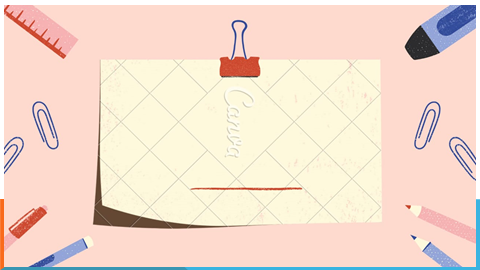 Thanks
والسلام عليكم ورحمة الله وبركاته